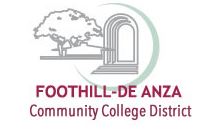 Presentation to:All Administrators and Supervisors
Device Usage Survey Outcomes
and
Non-Registered Students Analysis


Office of Institutional Research & Planning
February 10, 2017
Device Usage Survey Outcomes
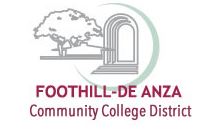 What devices do students use?
Totals
By Race/Ethnicity
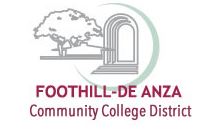 What devices do students use most often?
Totals
By Race/Ethnicity
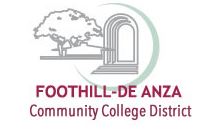 Where do you most often access the Internet?
Non-Registered Students Analysis
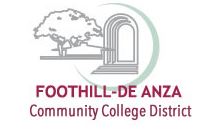 Who didn’t register/stay? – Part I
* Not enrolled in a credit course in the district at census
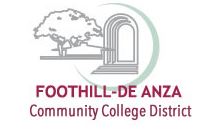 Who didn’t register/stay?  Part II
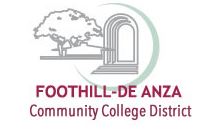 Possible Revenue Implications
Table 1 – Potential revenue for Shoppers (N=3,214)

Table 2 – Potential revenue for Attempters (N=3,885)

Table 3 – Potential revenue for 10% of all 10,105
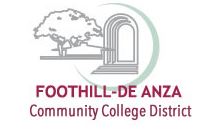 When did we last “see” the student?(Attempters N = 3,885)
Note:  The first day of classes was 9/26/16 and census day was 10/10/16
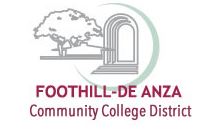 What do we know about these students?(Shoppers + Attempters = 7,099)
Race/Ethnicity
Very similar to district
Gender
Slight over-representation of females compared to district
Nearly 75% were here within the past year
Summer 2016
Spring 2016
Winter 2016
Fall 2015
Income
32% Low income
48% applied for financial aid
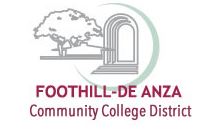 Conclusions
Additional Research
General thoughts
No group(s) of individuals seem to be disproportionately impacted.
Many of these individuals were with us recently.
10,000 is a big number.
Did students enroll after Fall 2016?  
Did somebody take their place in the dropped class?
Are these outcomes similar across time?
Why did non-enrollees and shoppers not register for any course?
Why did attempters not stay?
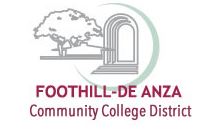 Thank You
Questions?